Lightning-Fast Stateful Applications on FPGA
Oliver Gurka
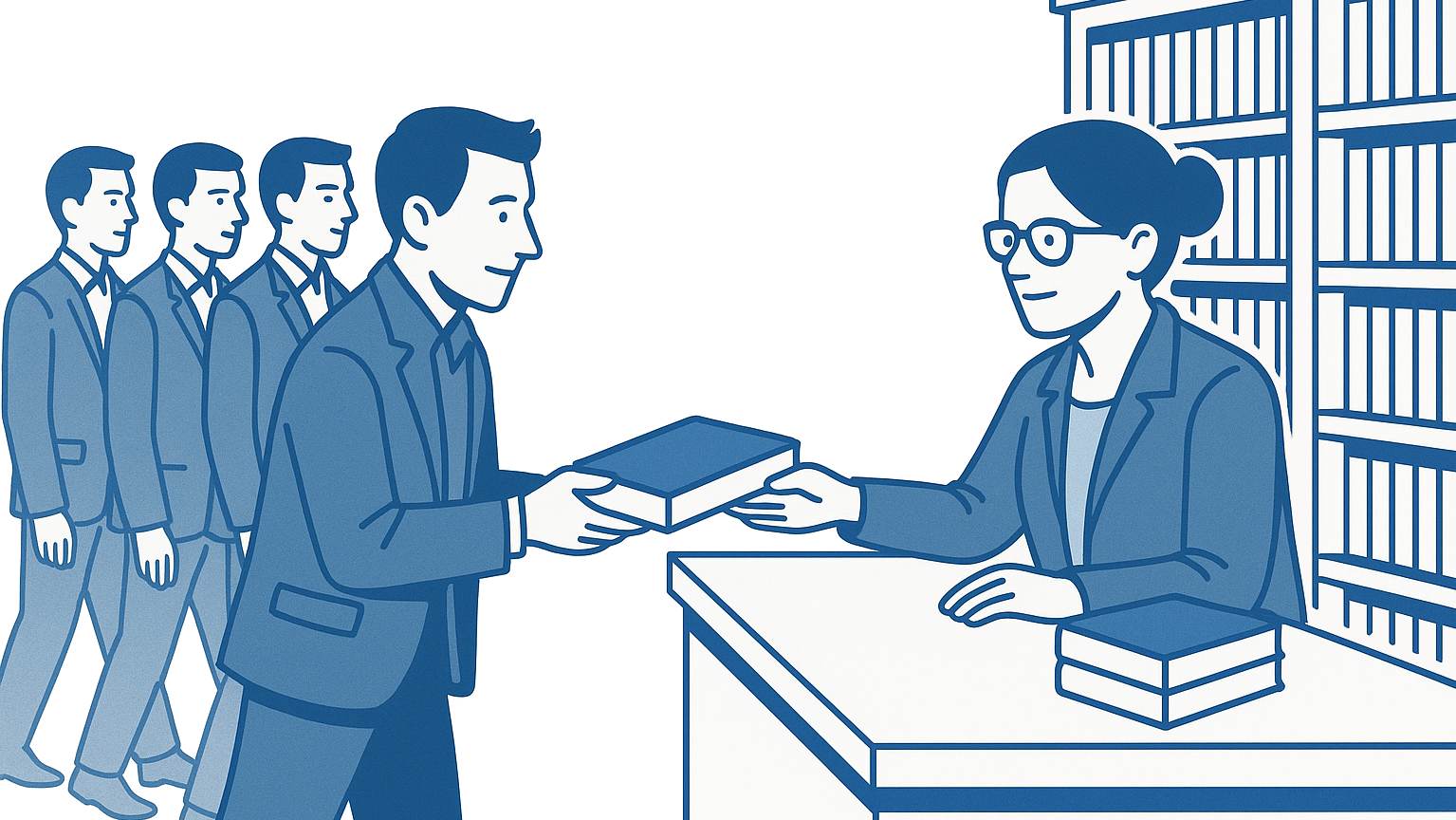 The External Memory
Generated by AI
[Speaker Notes: You are working alone in a huge library. A customer comes in and asks for a book. You find it and hand it over. They read only one page, move their bookmark, and return it immediately. Soon after, they ask for the same book again. This happens again and again, millions of times per second! This is the relentless reality of stateful network applications on traditional computer architectures.]
The State
Retrieve the Book
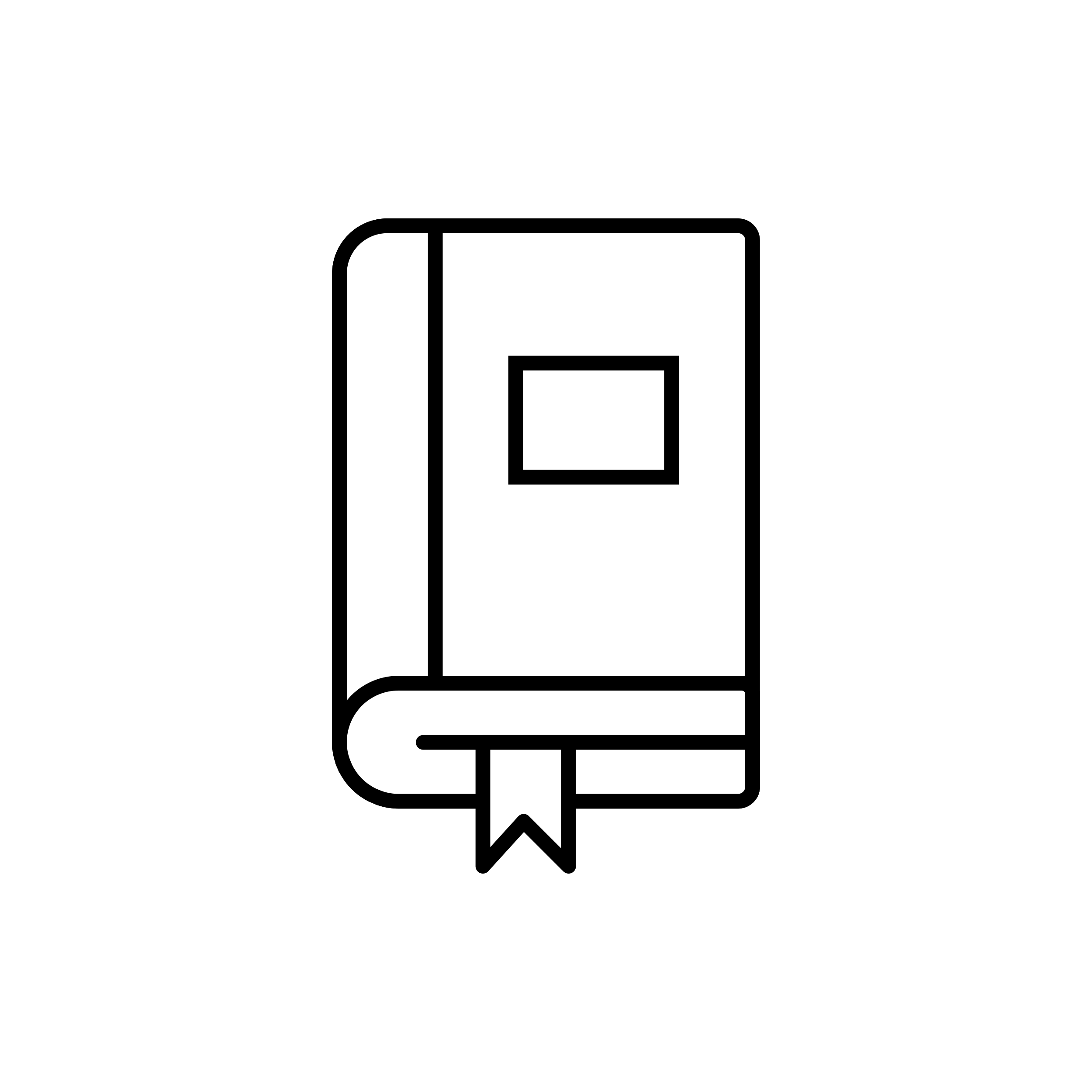 Read a page,
Move Bookmark
Return
the Book
[Speaker Notes: In this analogy, the book with a bookmark represents state. Each request requires retrieving the current state, modifying it, and storing it again. Firewalls, VPNs, and intrusion detection systems all track connections by constantly retrieving, modifying and returning state (the book) which is stored in external memory (the library).]
The Problem
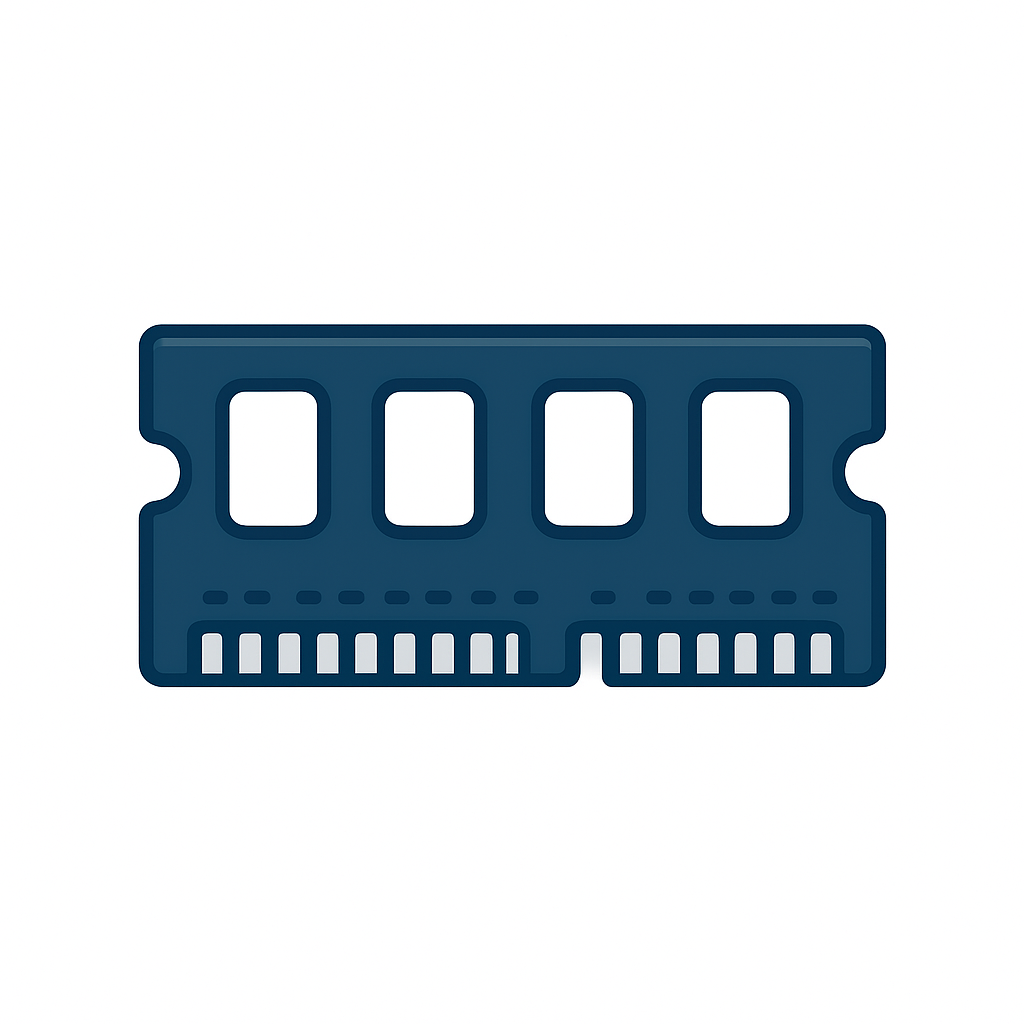 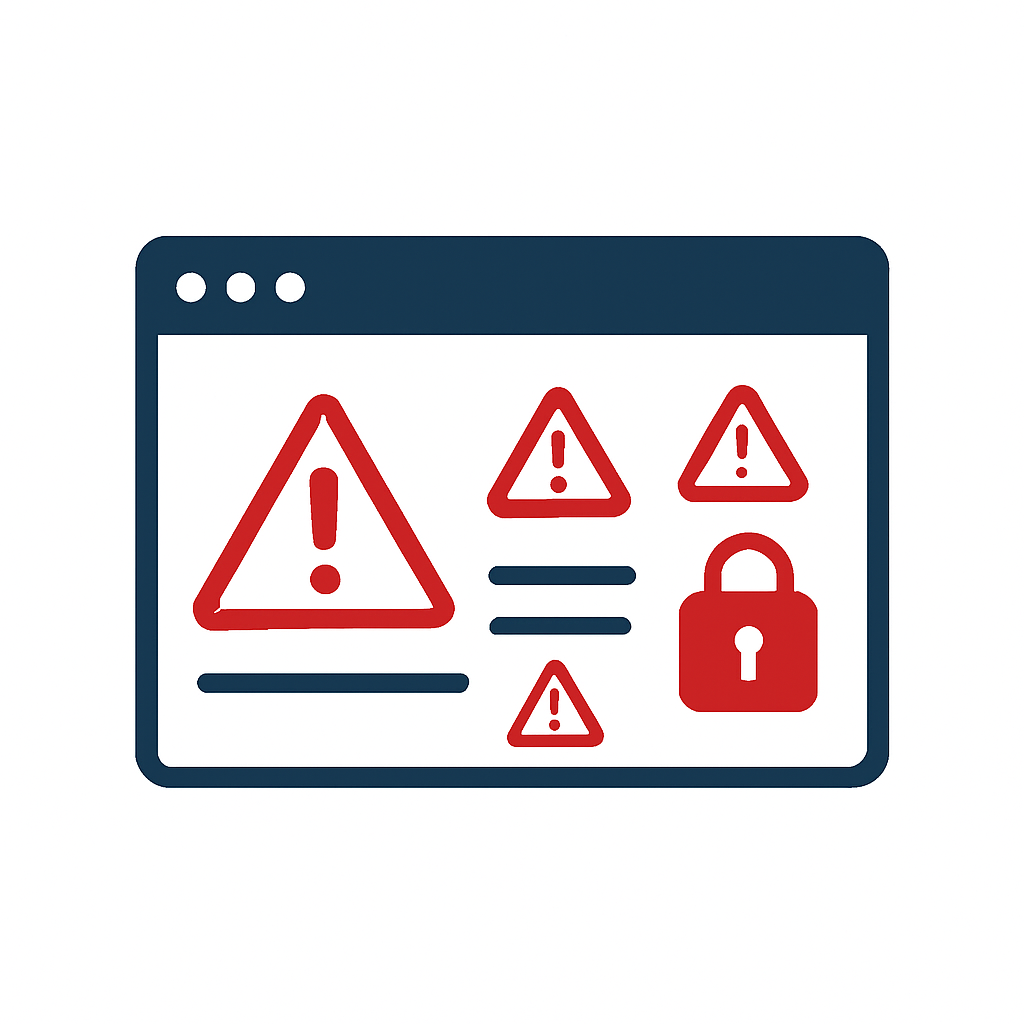 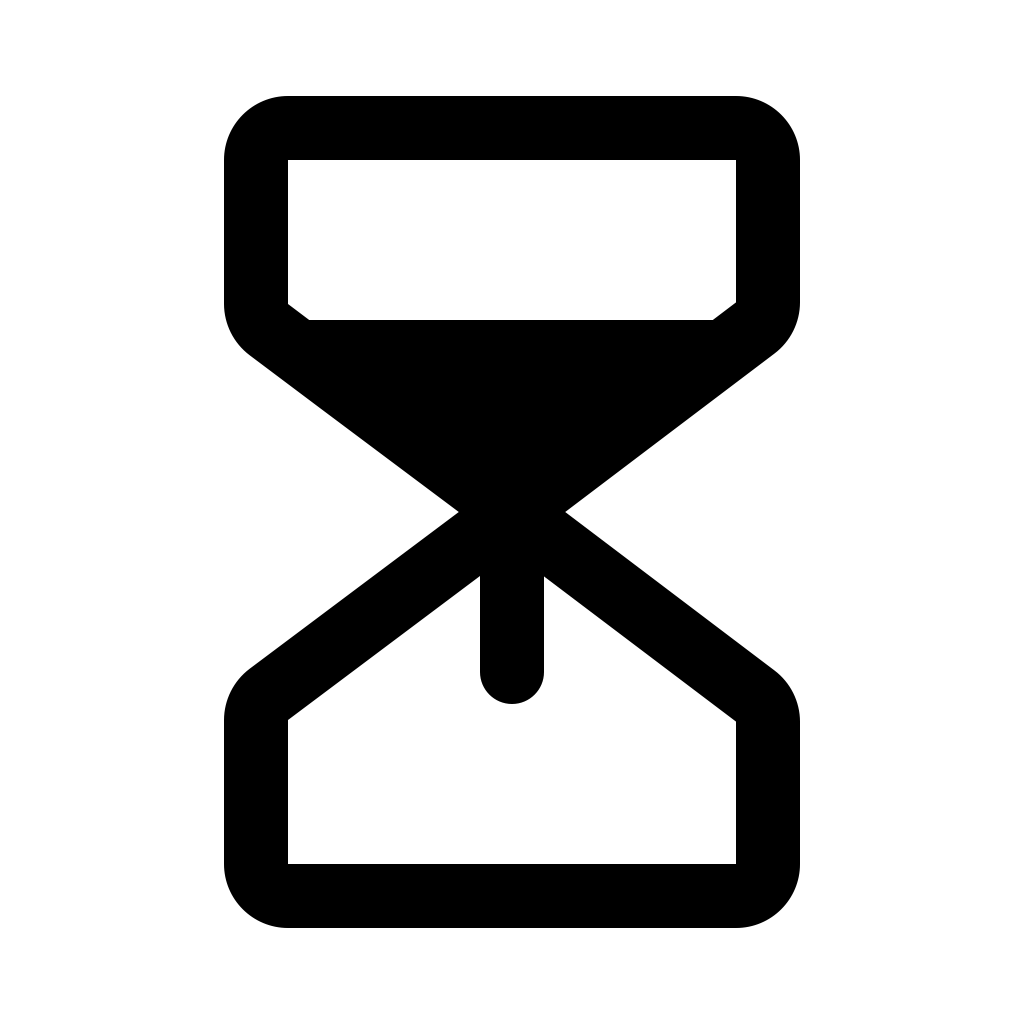 Leads to...
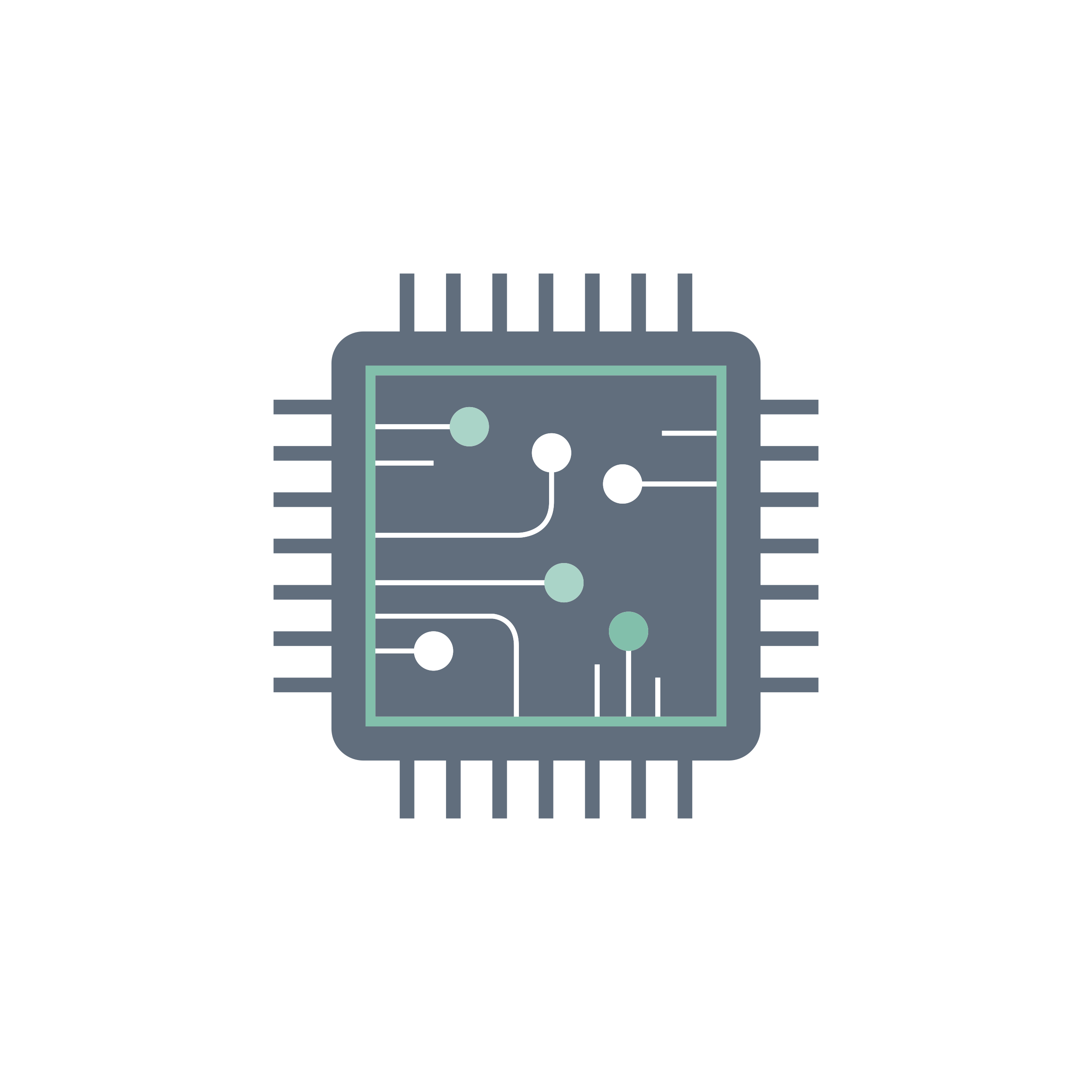 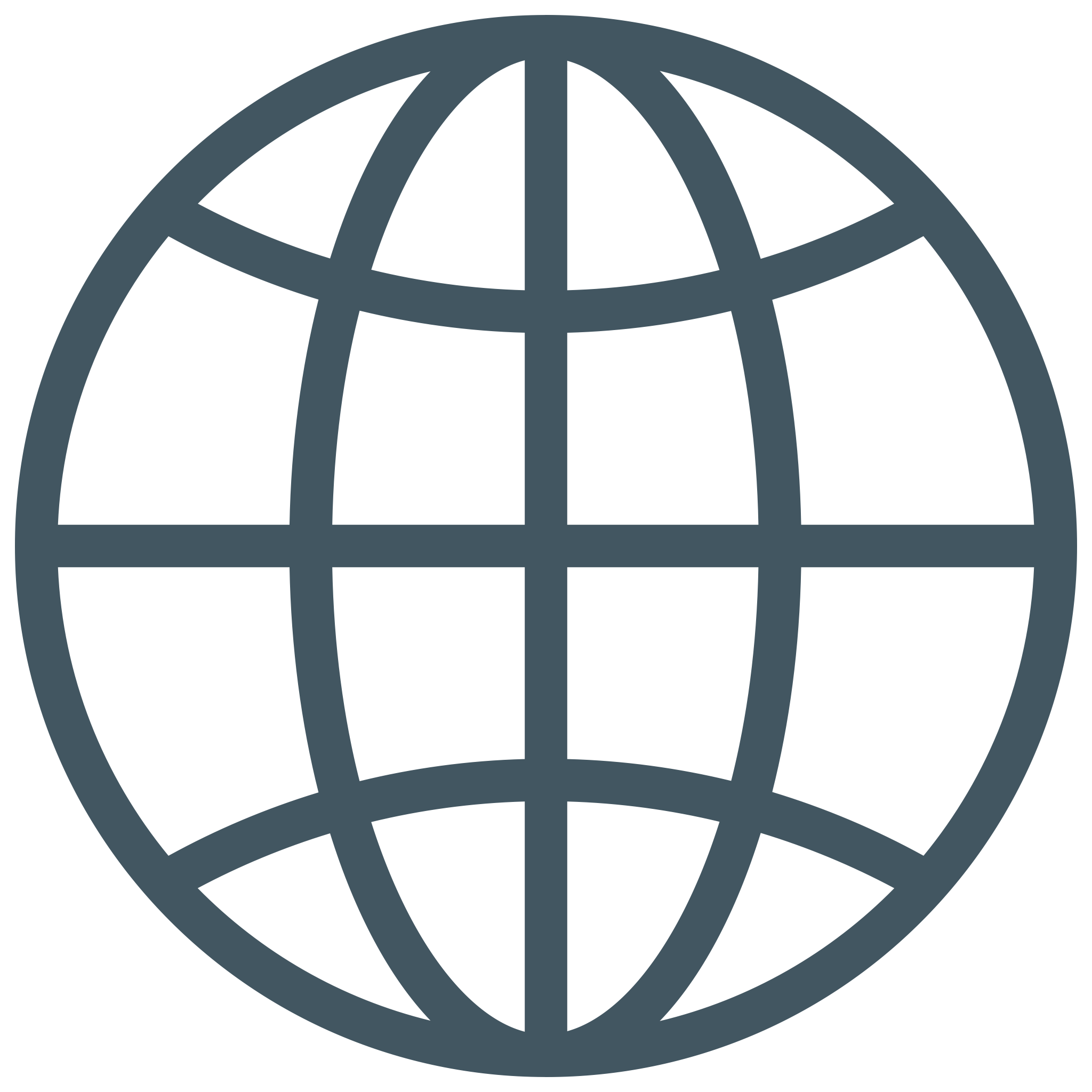 Generated by AI
[Speaker Notes: However, traditional CPUs struggle with this process. Memory access is slow, creating bottlenecks as traffic builds up. Even high-end CPUs are bound by memory latency while waiting for data. At millions of state lookups per second, this becomes critical. For NRENs, ISPs and cybersecurity infrastructures, real-time processing is essential. A slow system is not just inconvenient, it is also a security risk.]
FPGAs to the rescue
CPU
FPGA
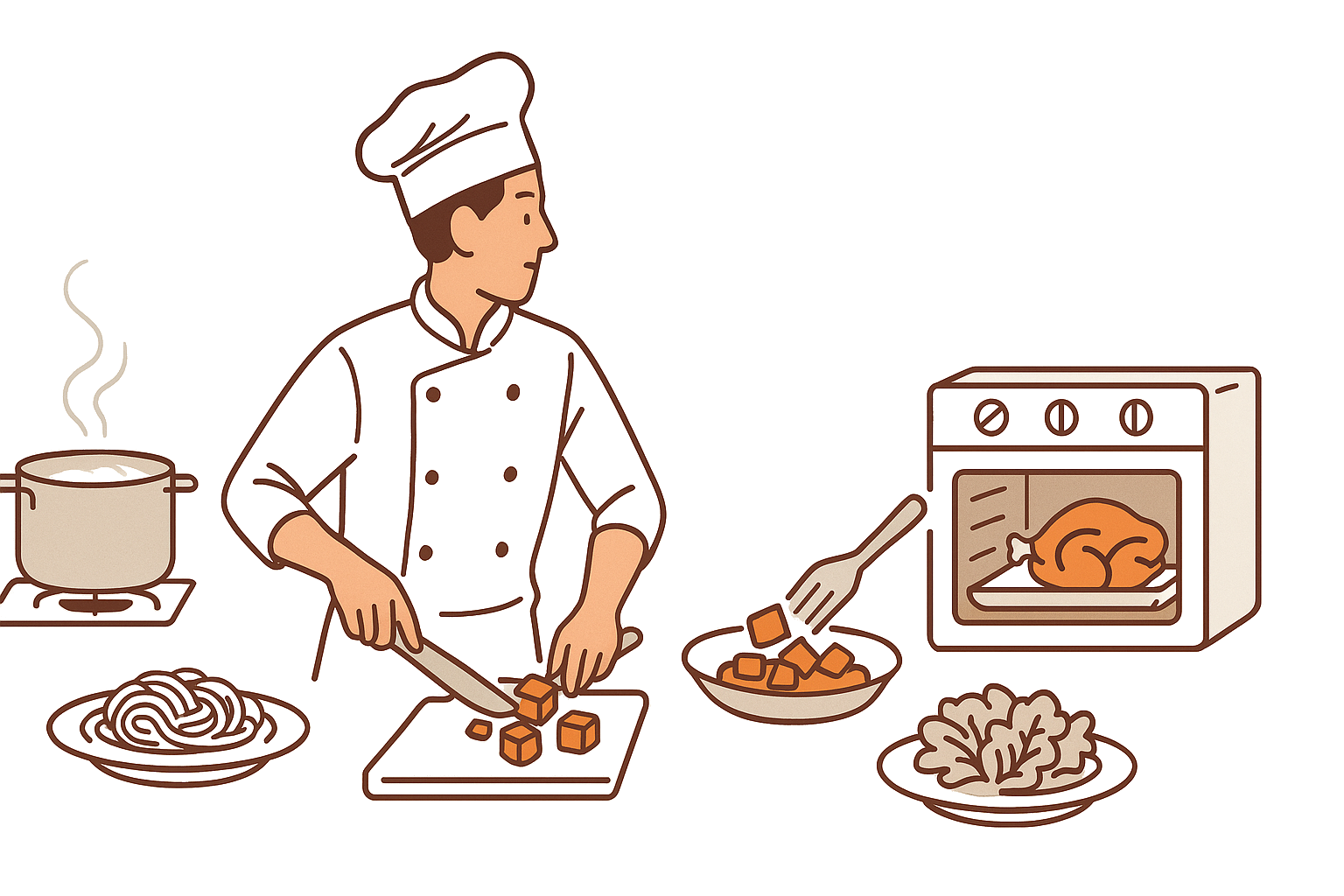 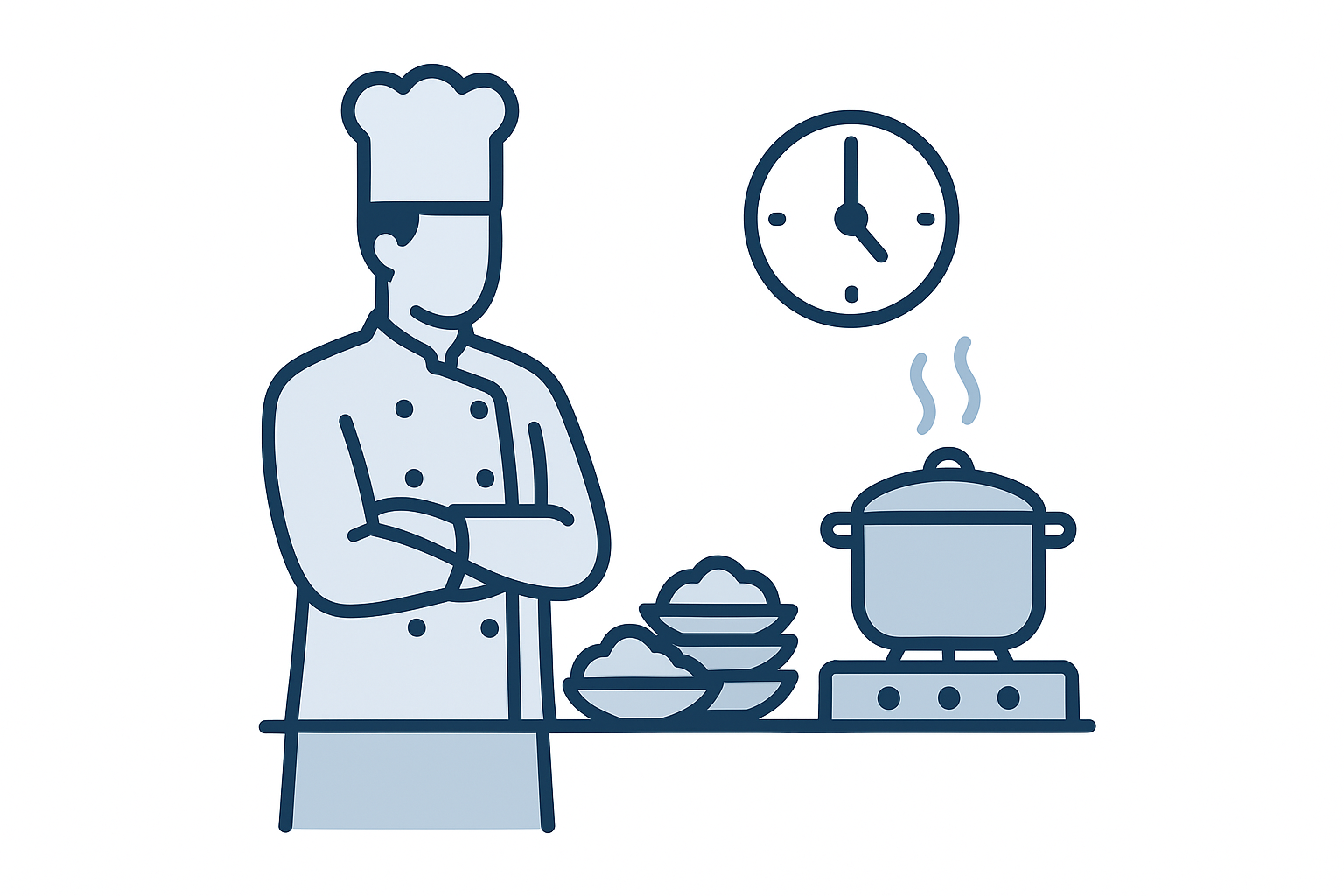 Generated by AI
[Speaker Notes: That's where FPGA acceleration shines. Unlike CPUs, which process one state at a time, an FPGA handles thousands simultaneously. While one state is being loaded from the memory, the FPGA continues working on others - like a chef preparing the next meal's ingredients while current dishes cook.]
FPGAs to the rescue
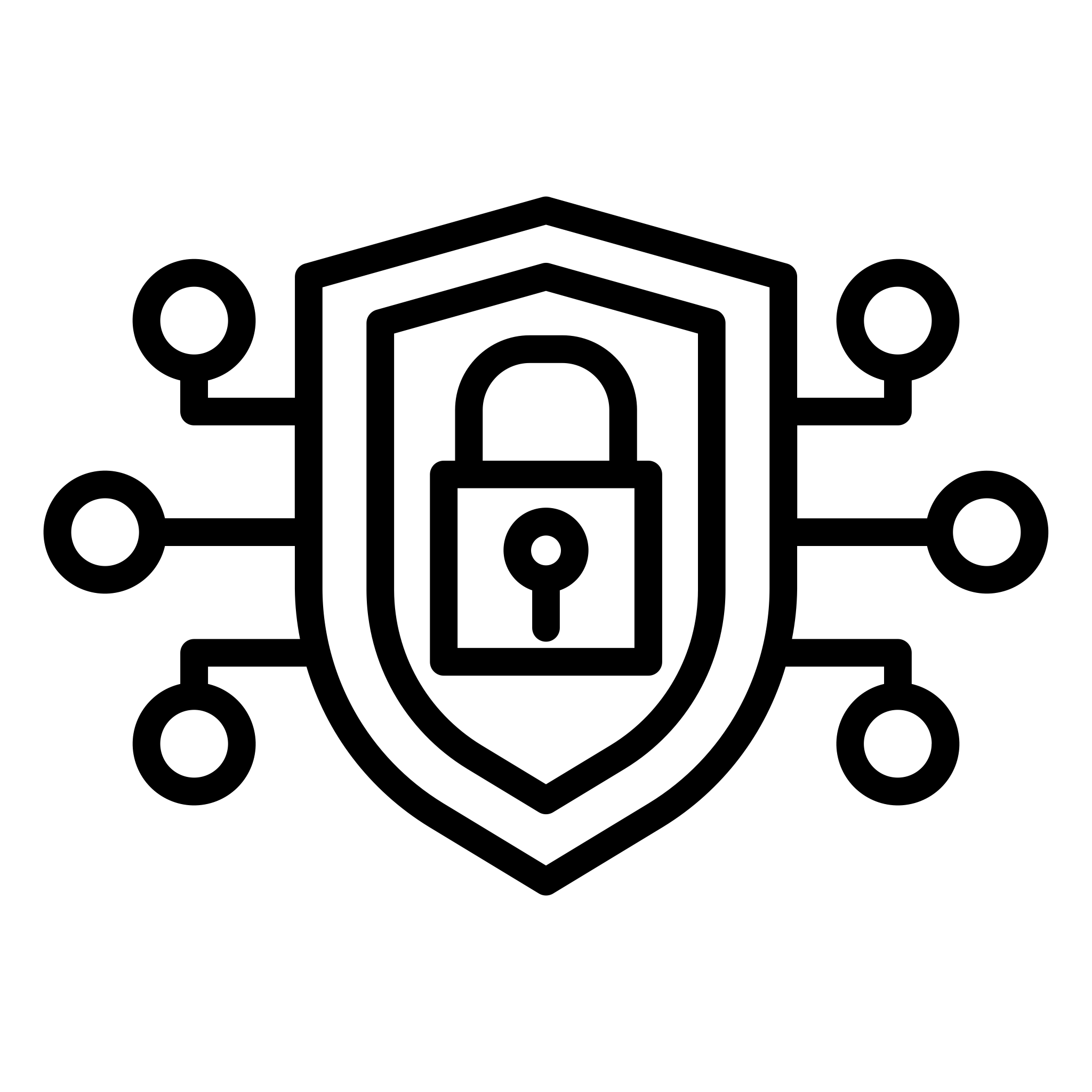 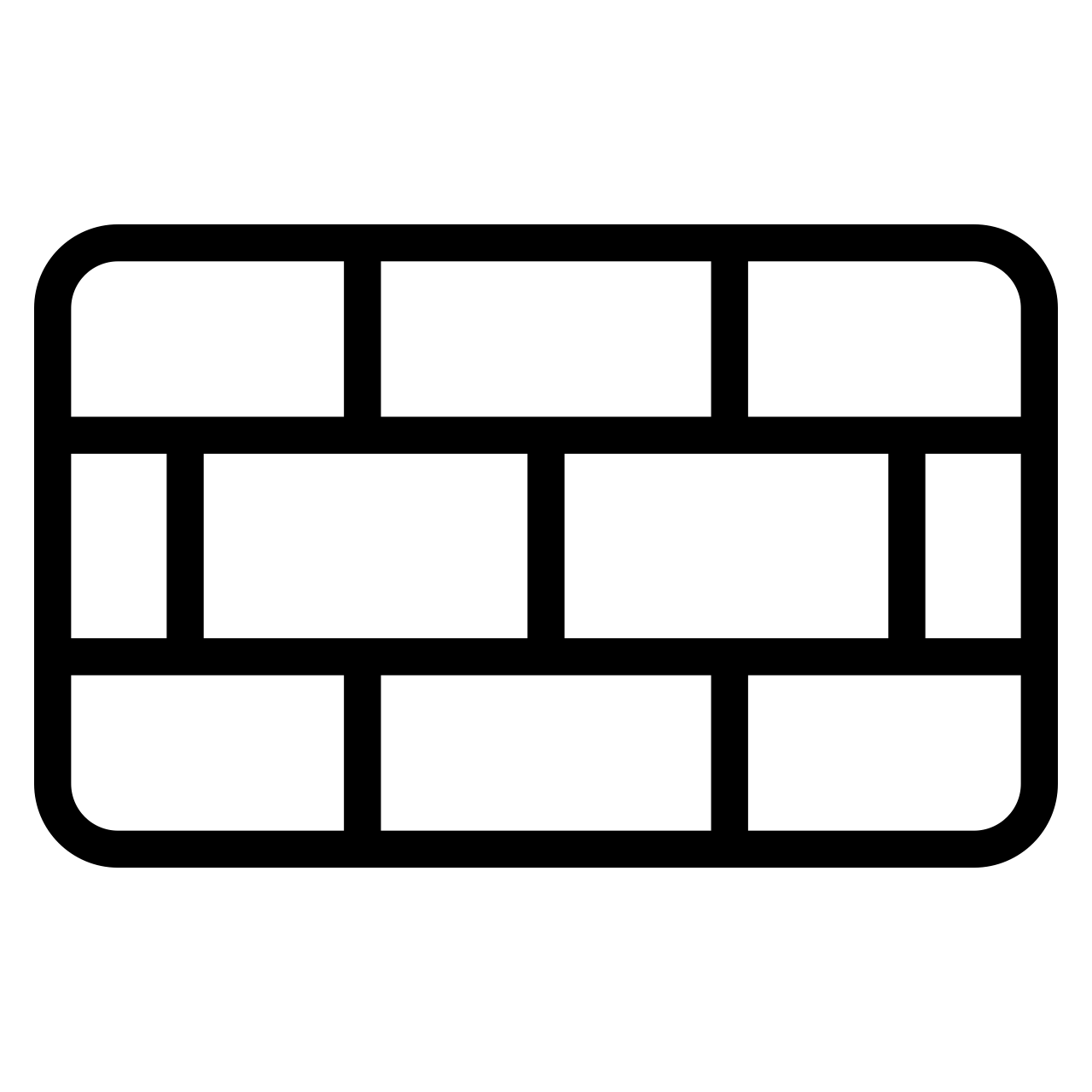 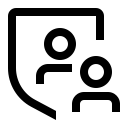 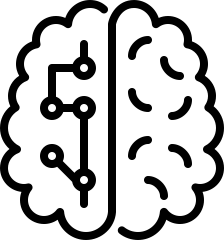 FPGA
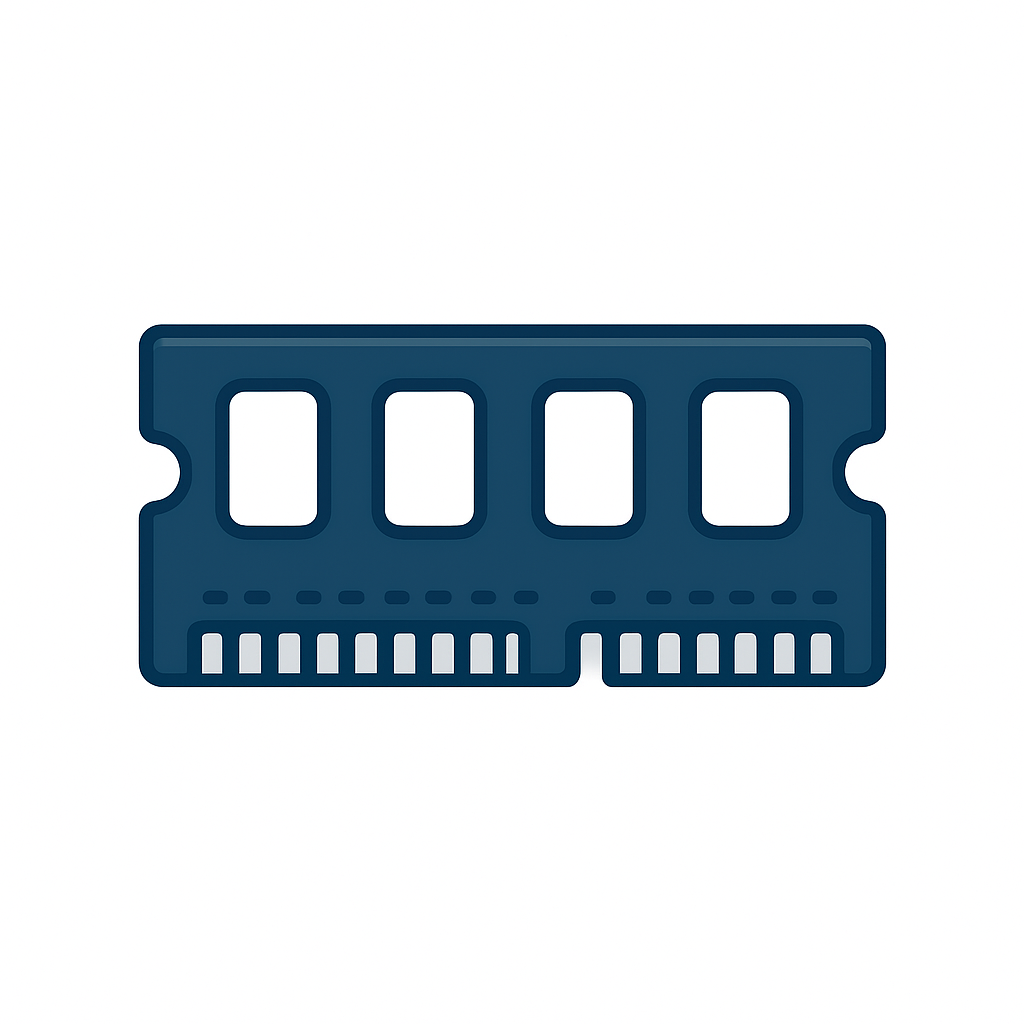 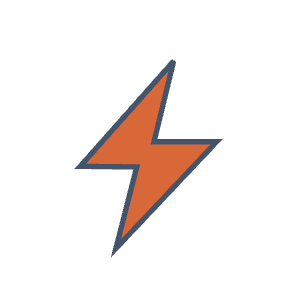 Generated by AI
[Speaker Notes: FPGAs also have their own fast internal memory, storing frequently accessed states directly on the chip. Think of it as having a second librarian who keeps popular books at their desk, storing states in this fast memory to dramatically accelerate applications. The librarian hands over these books instantly instead of checking the vast shelves every time.

What makes this even more powerful is flexibility. The FPGA accelerates any application, whether firewall, VPN, or intrusion detection system. Smart applications can even hint which states won't be needed soon, allowing the FPGA to focus its memory on what matters most.]
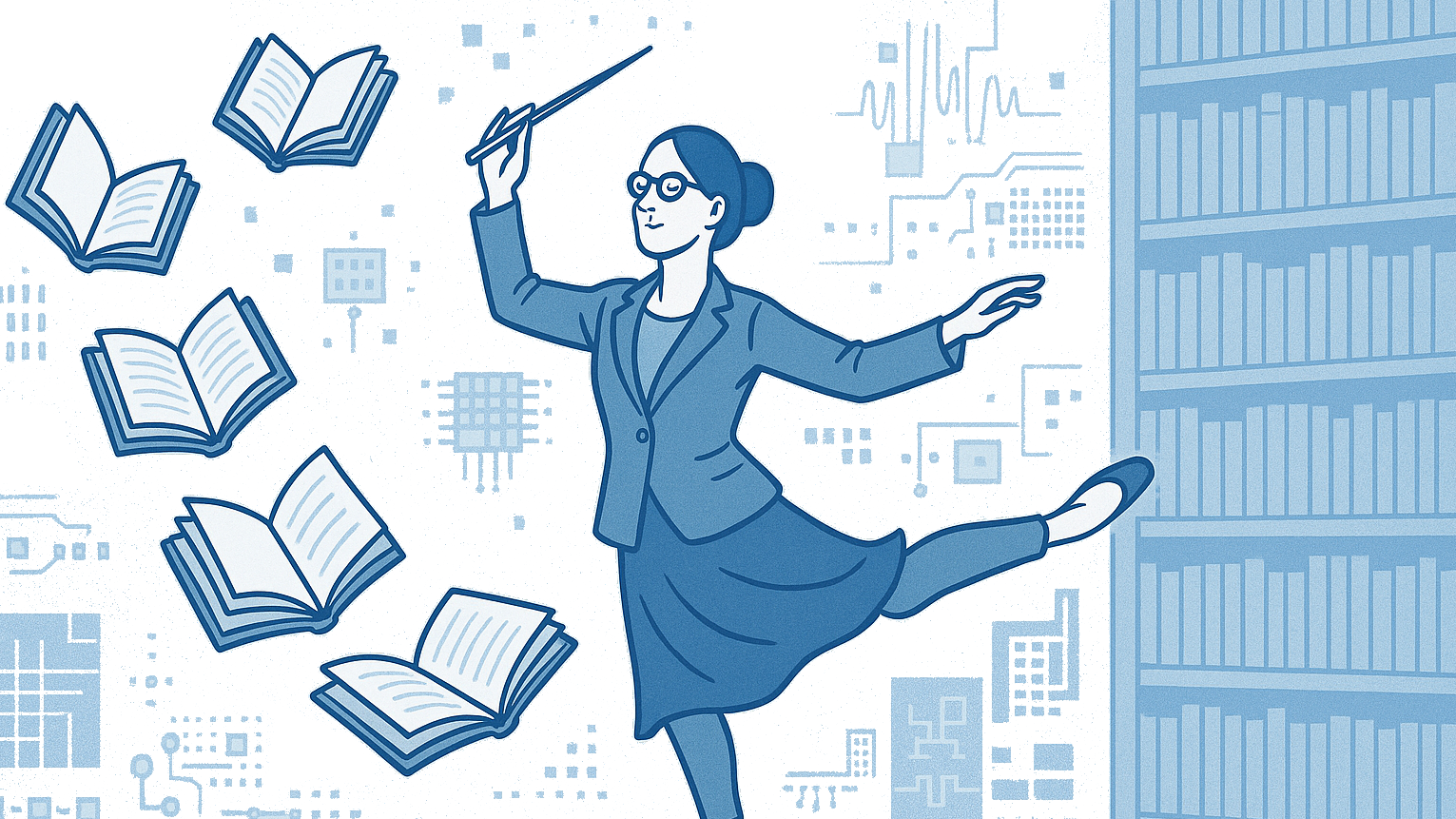 Agile maestro
Generated by AI
[Speaker Notes: Remember the once-weary librarian, crushed by backlogs of state lookups? FPGA acceleration equips him with fast memory built right in, thousands of parallel processing lanes, and insider tips on which volumes to cache, transforming him into an agile maestro orchestrating requests with ballet-like precision.

For research networks, ISPs, and cybersecurity, this is rocket fuel: warp-speed packet processing, real-time intrusion detection, and Layer 7 firewalls slicing through traffic—all with minimal latency and maximum flexibility.]
Want to know more?
You can contact me at
oliver.gurka@cesnet.cz
[Speaker Notes: That's everything from me. If you wish to know more, you can contact me.]